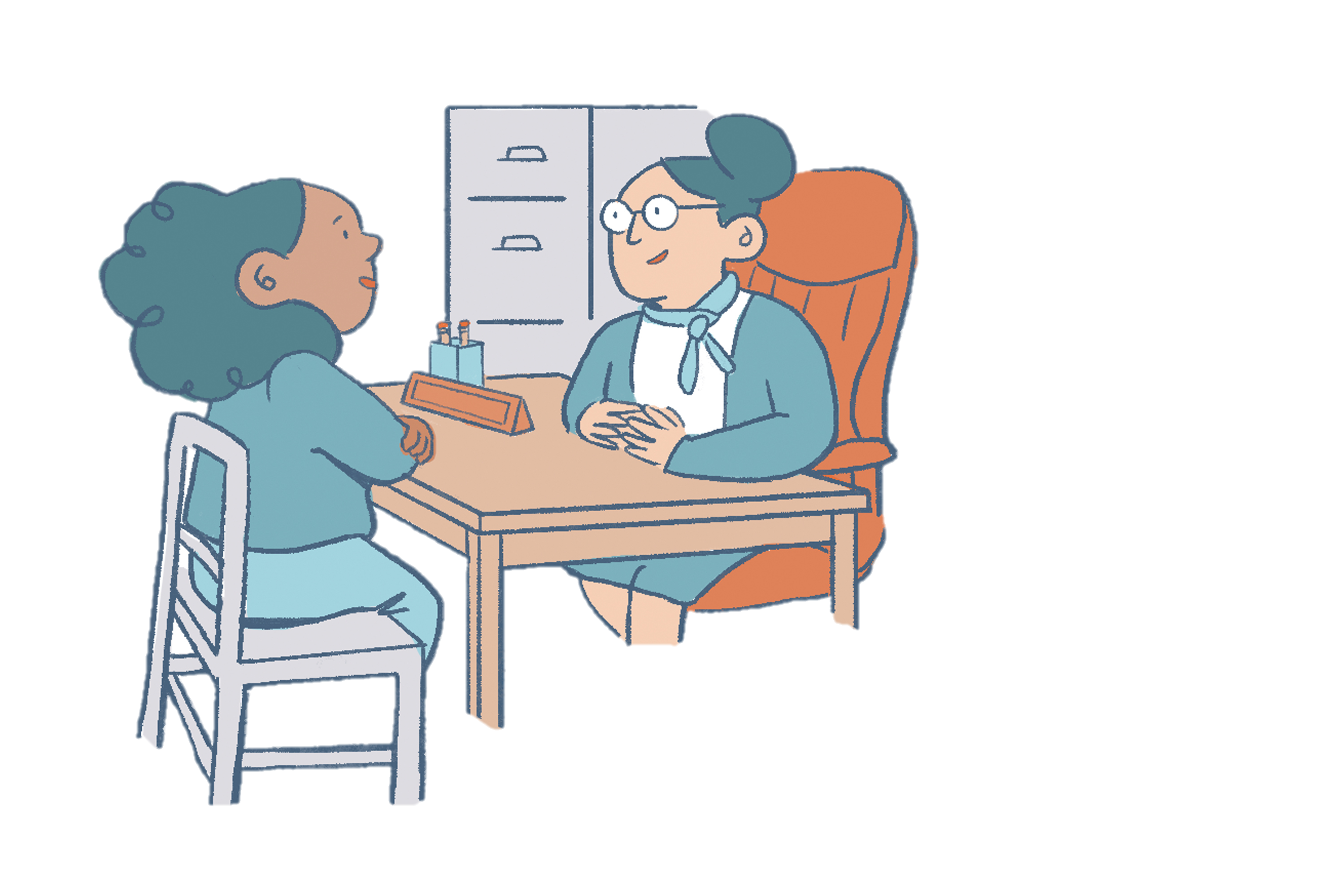 Welcome to the  tutorial session of week9 ！！！
In this tutorial session, 
we will focus on:
Rank-nullity Theorem 
Orthogonality
Fundamental Theorem
Least Square Problem
1. Rank-nullity theorem
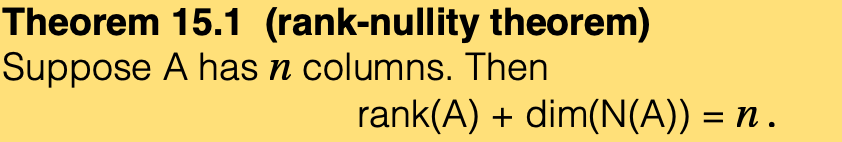 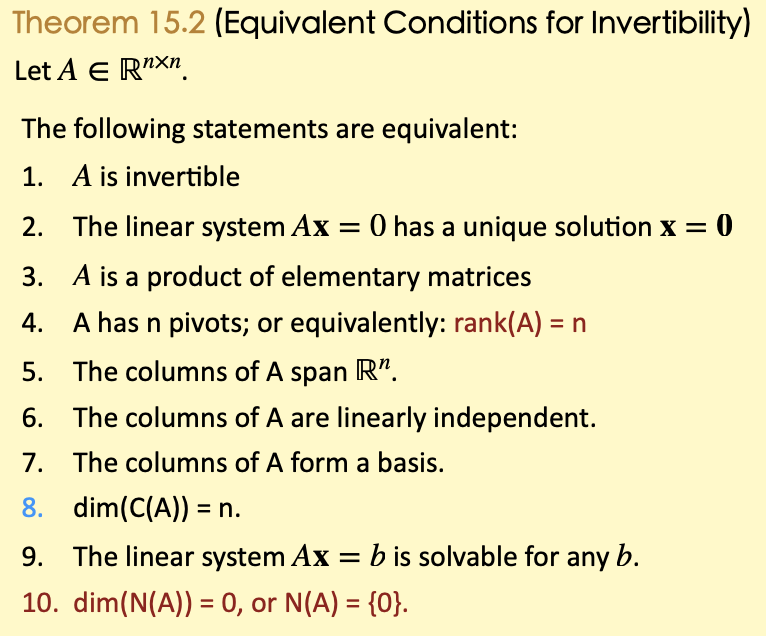 2. Orthogonality
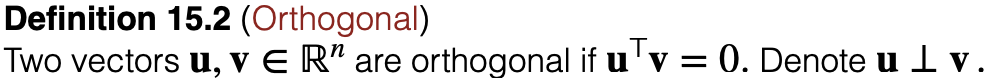 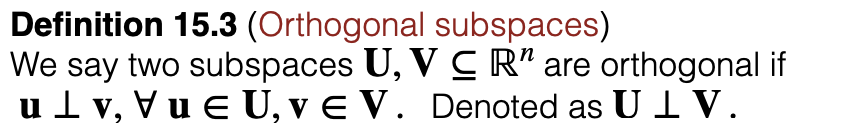 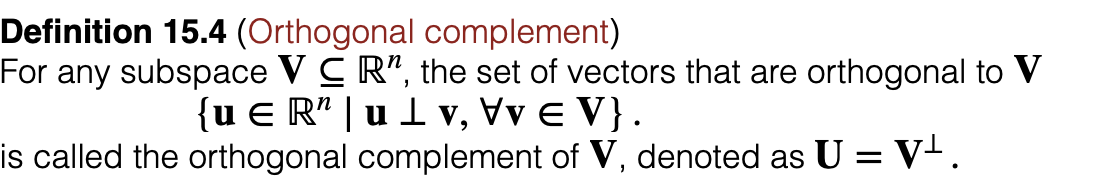 3. Fundamental theorem
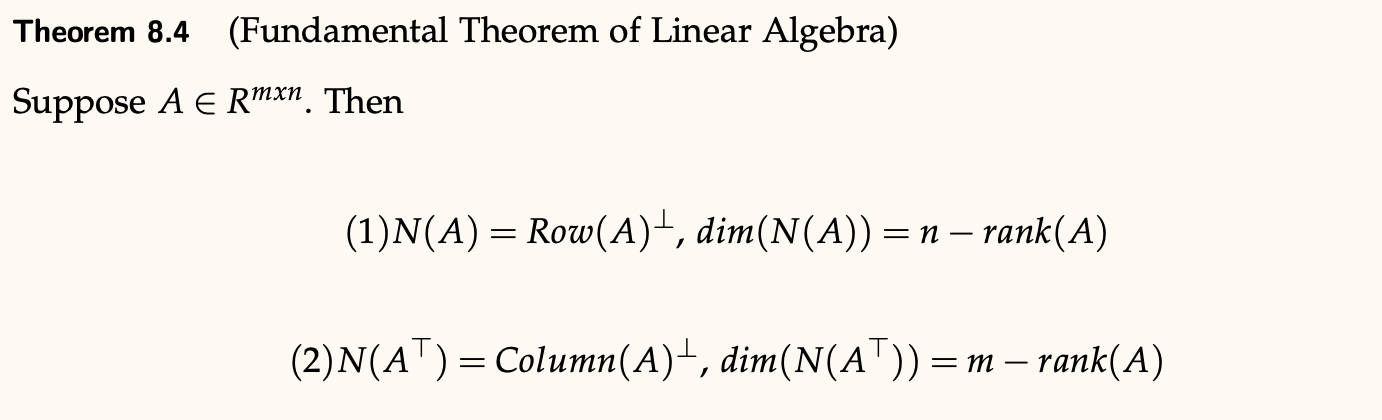 Exercise1
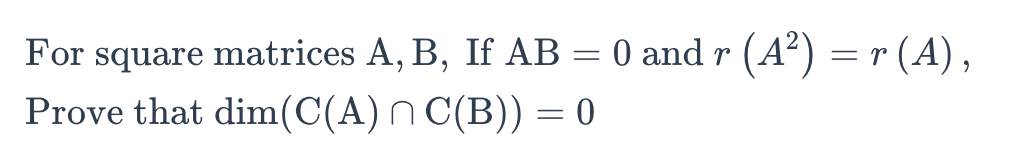 Exercise2
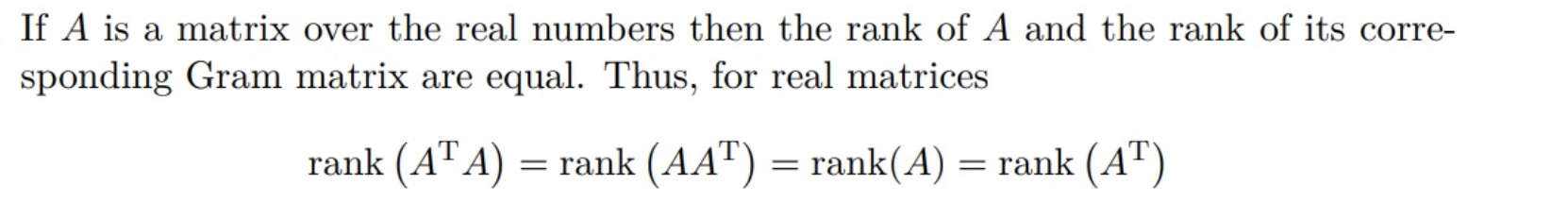 Exercise3
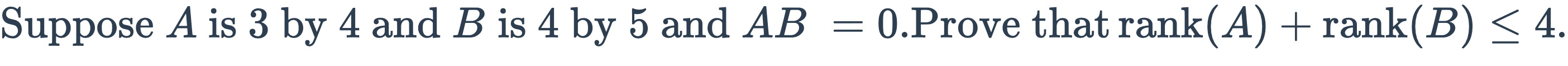 4. Solving Least Square Problem
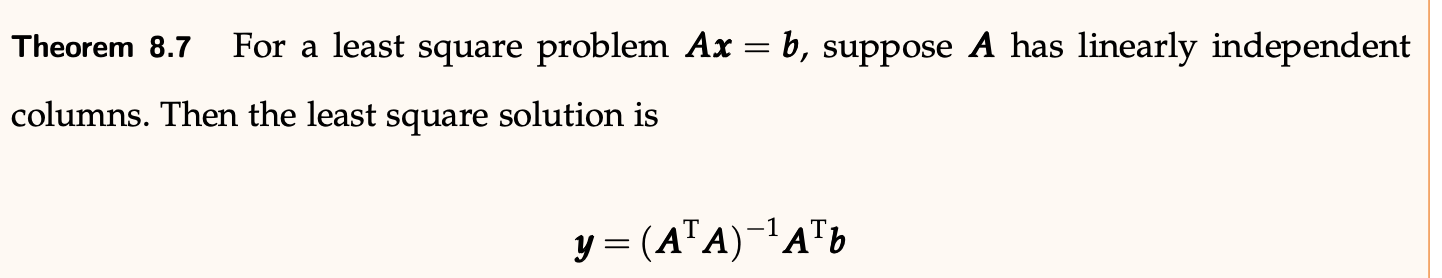 Exercise4
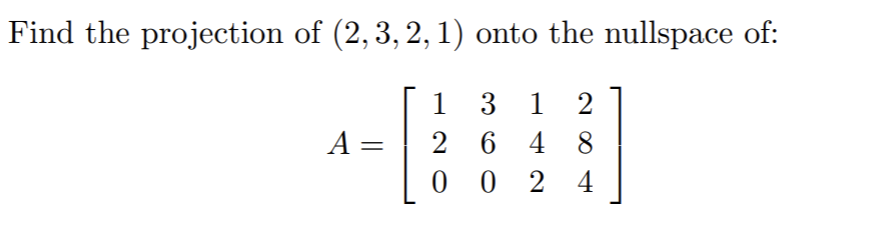 Acknowledgements
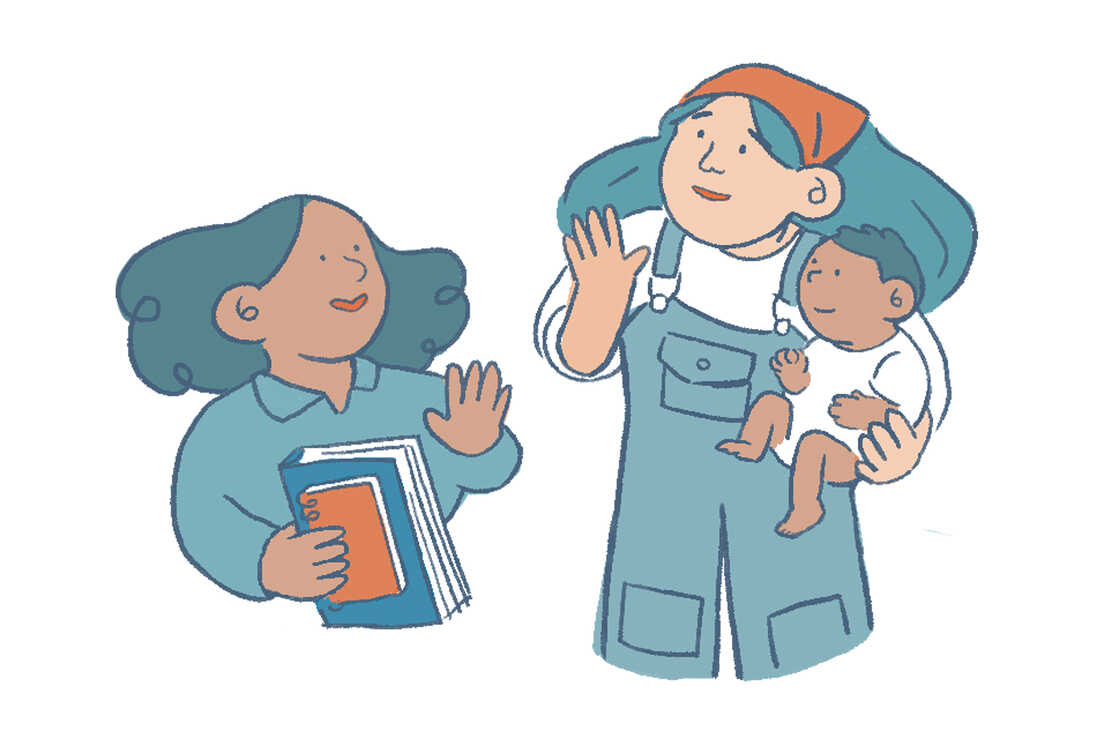 These slides is based on previous tutorial materials of MAT2041. We thank previous TAs and instructors for sharing previous course materials.